Проверка ДЗ
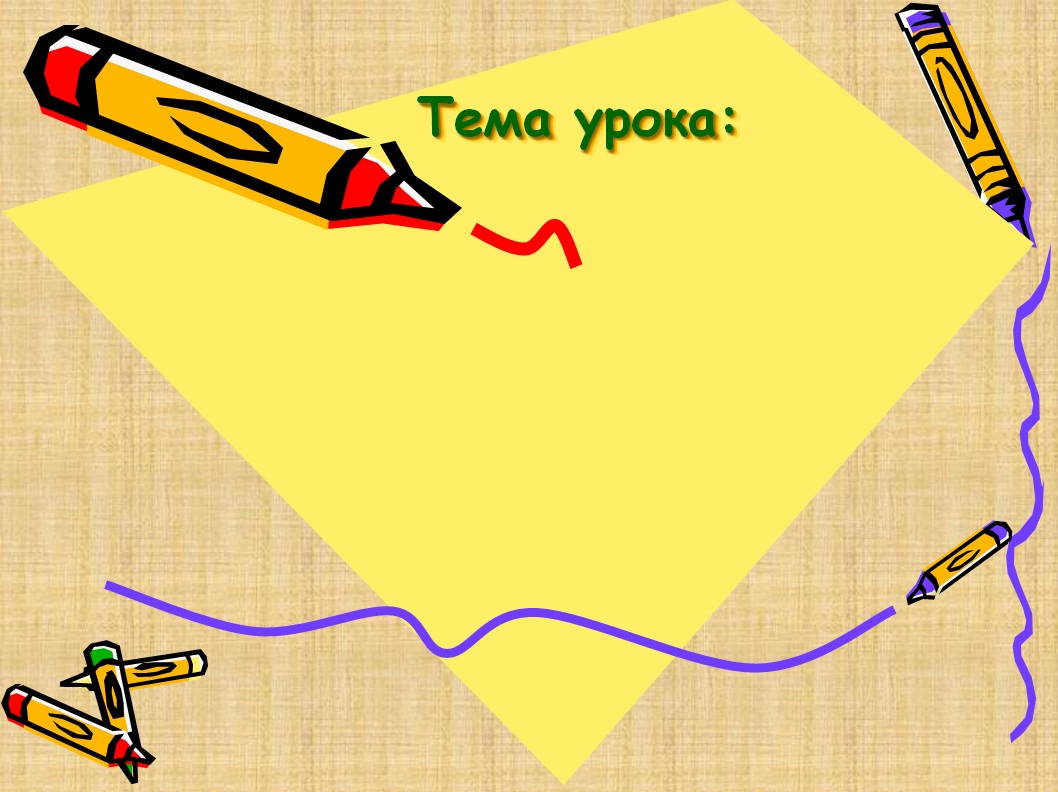 «Буквы О и А в корне –кос- и –кас-»
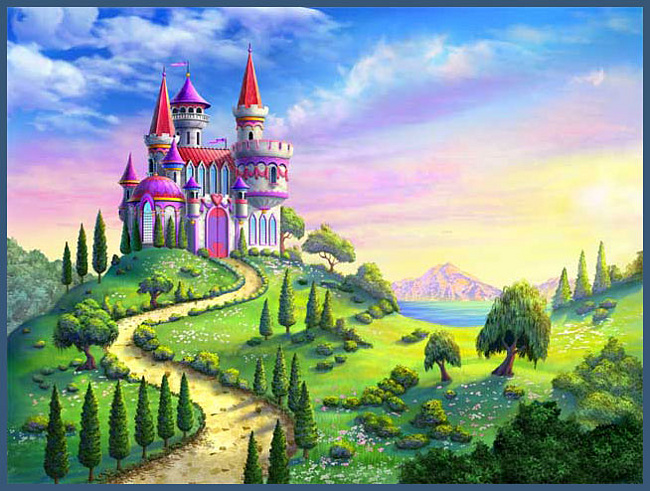 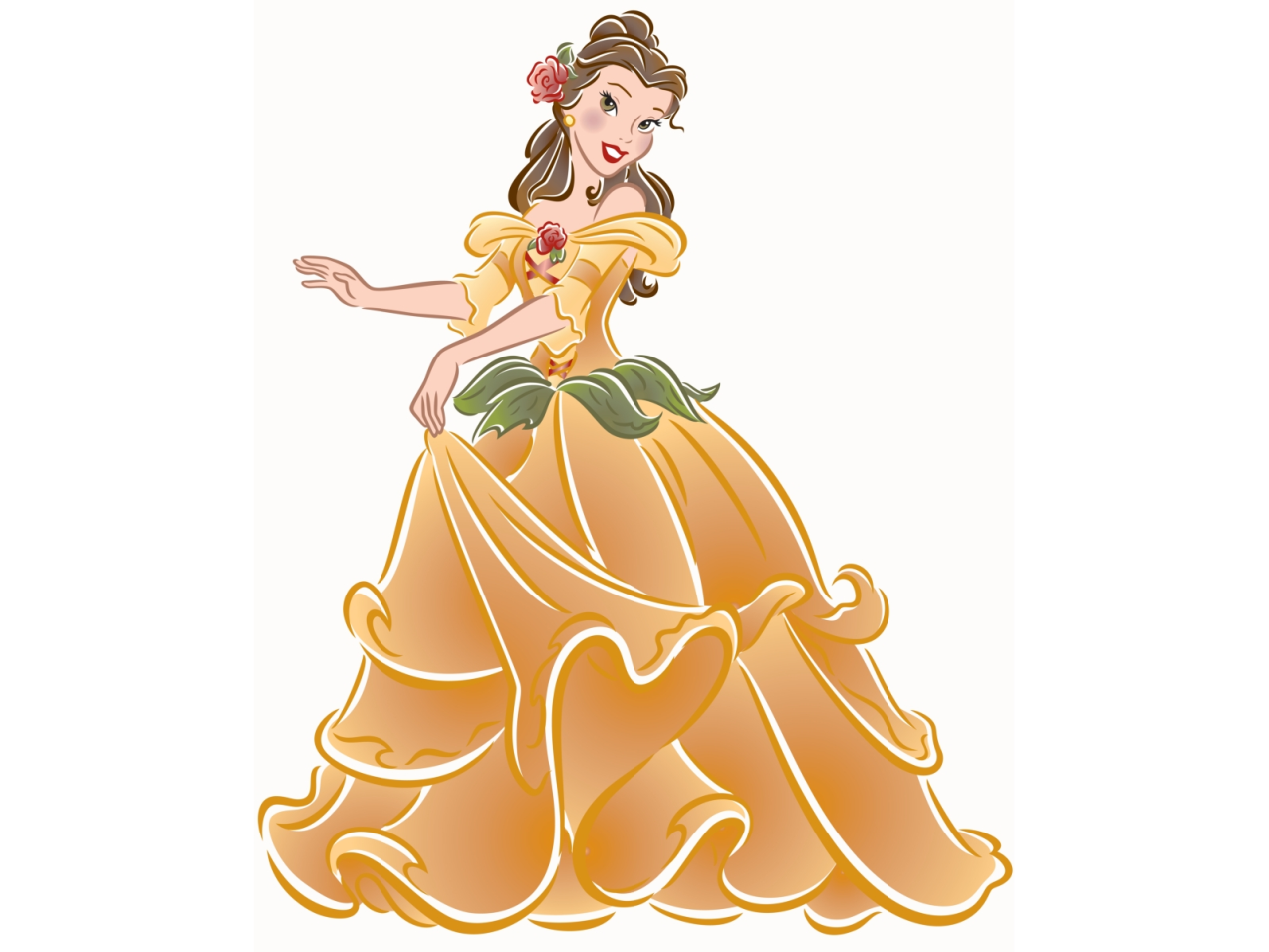 КАС
КОС
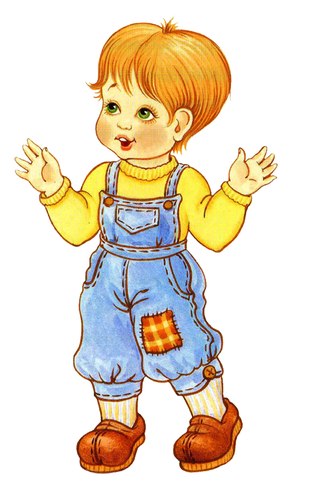 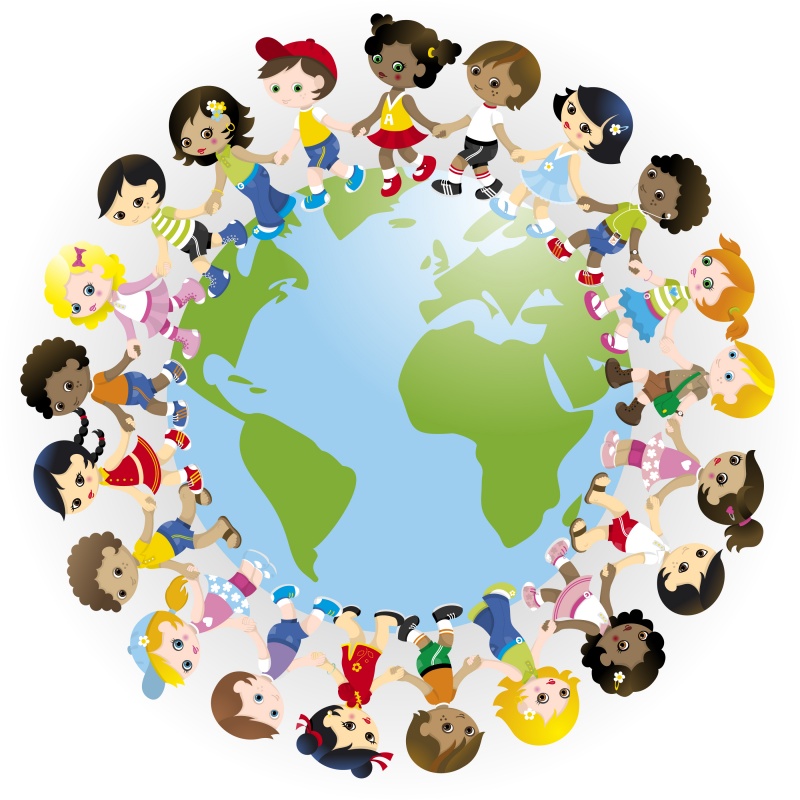 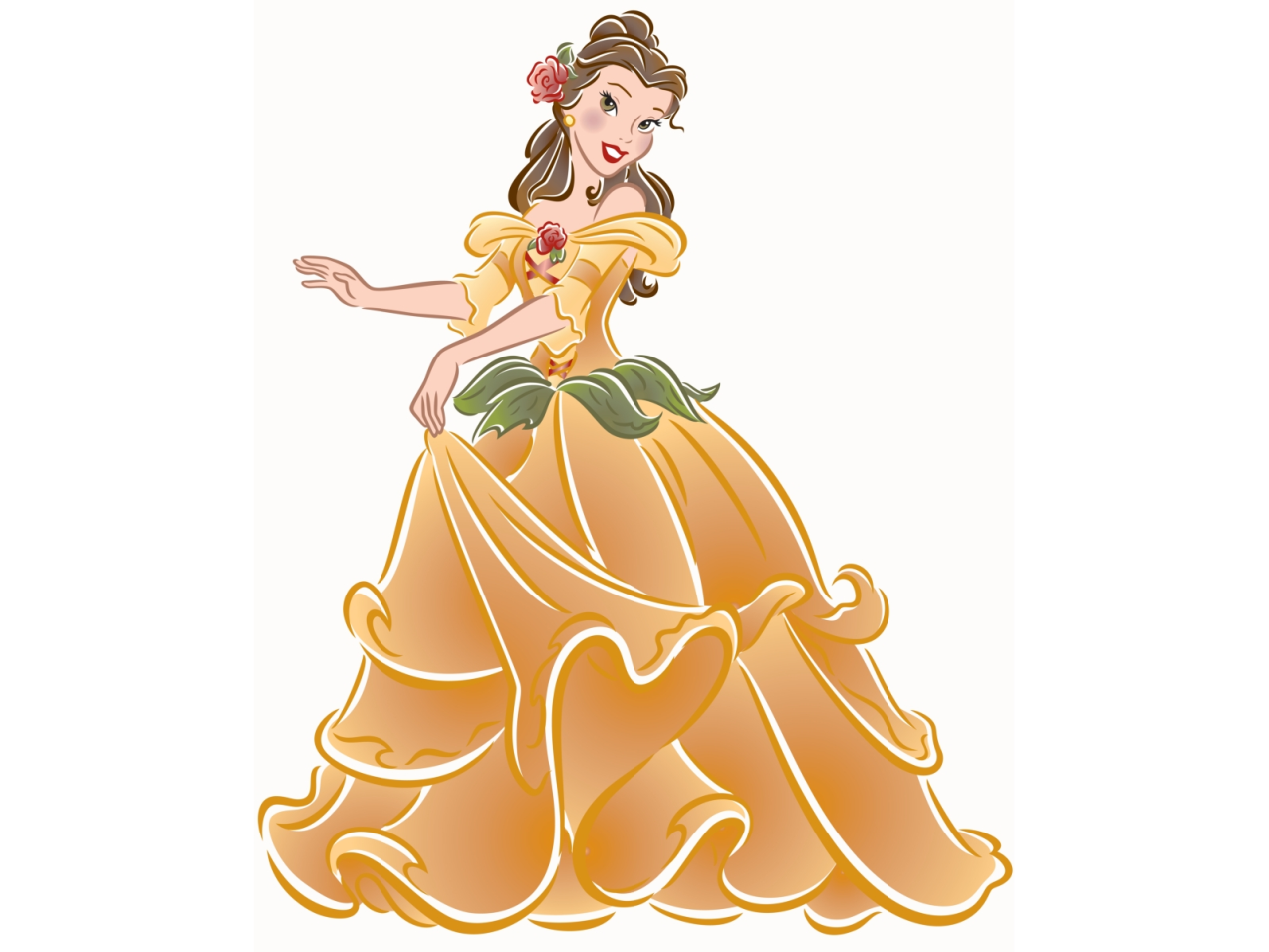 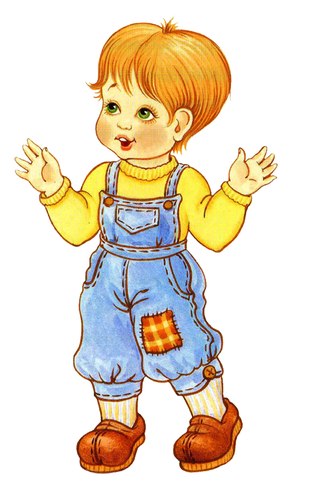 «Кто научит меня различать моих верных слуг – братьев КОС и КАС, того награжу 
по-царски»
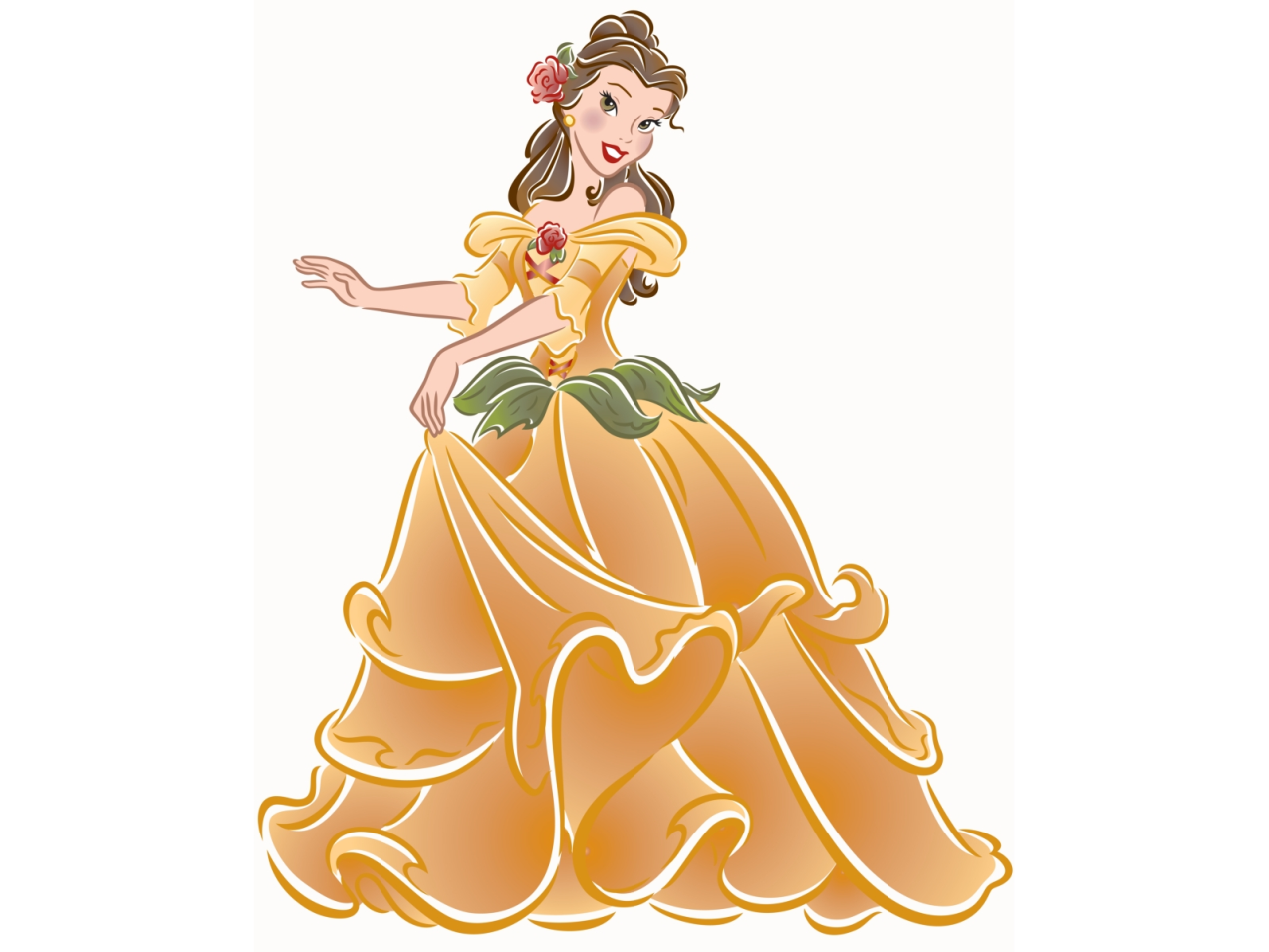 Спиши, вставь пропущенные буквы. Объясни графически.
Р..стение,  предпол..гать,  пол..жение, изб..рать, зам..реть, бл..стательный. 
         Прик..снуться,  прик..саться.
ВНИМАНИЕ!
Прикоснуться          Прикасаться

Прикосновение      Касание
Узелок на память
Если видишь, что за корнем 
появился суффикс А. 
То, без всякого сомненья, 
Корень « Кас » пиши всегда.